Compressive Sensing & Applications
Alissa M. Stafford

Mentor: Alex Cloninger
Directed Reading Project
May 3, 2013
What is Compressive Sensing?
Signal Processing: 
	Acquiring measurements of a signal and using 	these measures to recover the signal

Compressive Sensing
	Acquiring a limited number of measurements
What is Compressive Sensing?
Signal Processing: 
	Acquiring measurements of the brain and using 	these measures to recover an image of the brain

Compressive Sensing
	Acquiring a limited number of measurements of 	the brain
What is the Difference?
~1/2 measurements
ORIGINAL
Well, Where’s the Math?
y=Φx
Ax=b
brain
measurements
NxN matrix
[Speaker Notes: Add another slide before with NxN Discrete FT, invertibility, now it’s mxn later youll see you can’t just invert it]
Well, Where’s the Math?
y=Φx
brain
measurements
MxN matrix
[Speaker Notes: Add another slide before with NxN Discrete FT, invertibility, now it’s mxn later youll see you can’t just invert it]
Is Everything Compressible?
Sparse  Compressible
K-Sparse
	K non-zero coefficients
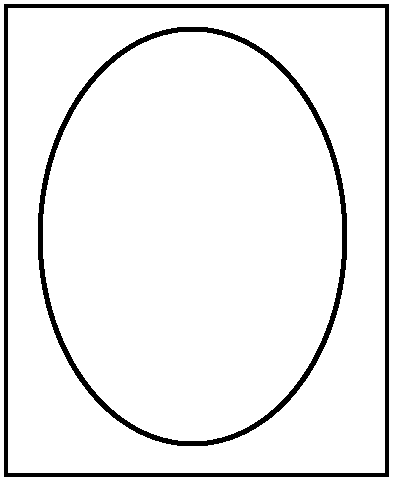 Assume the brain is sparse
Any More Assumptions?
y=Φx
The measurements depend on Φ
What kind of Φ is needed so the measurements are an accurate representation of x?
What kind of Φ?
Φ satisfies Restricted Isometry Property (RIP)
For all x that are K sparse,
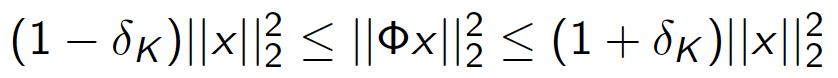 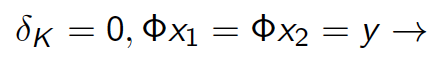 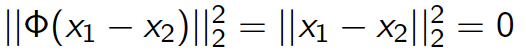 If δ small, same logic implies no two completely different measurements will give same image
How Many Measurements?
Φ is MxN
When Φ satisfies RIP of order 2K with δ<sqrt(2)-1,
M≥CKlog(N/K)
[Speaker Notes: Random rows of the fourier is RIP]
How is Image of the Brain Recovered?
Φ is MxN  not invertible
Finding x is an optimization
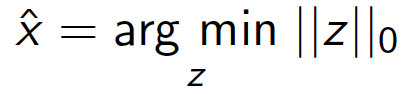 where z is in β(y)
Finds the sparsest x that is consistent with y
But 0-norm is nonconvex  difficult to solve
1-norm is convex
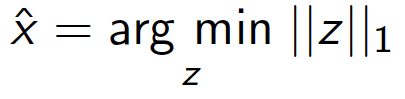 Take-Homes
Compressive sensing is signal processing, only with a limited amount of measurements
y=Φx, where Φ is MxN and satisfies RIP
M≥CKlog(N/K)
Use the 1-norm to find the sparsest x
References
Baraniuk, Richard, Mark Davenport, Marco Duarte, Chinmay Hegde, Jason Laska, Mona Sheikh, and Wotao Yin. An Introduction to Compressive Sensing. Houston: Connexions, 2011. Print.
Kendall, James. "2010S JEB1433 Medical Imaging." wikipedia. N.p., 3 May 2010. Web. 30 Apr. 2013. <wiki.math.toronto.edu/TorontoMathWiki/index.php/2010S_JEB1433_Medical_Imaging>.